Психологическое развитие детей старшего дошкольного возраста
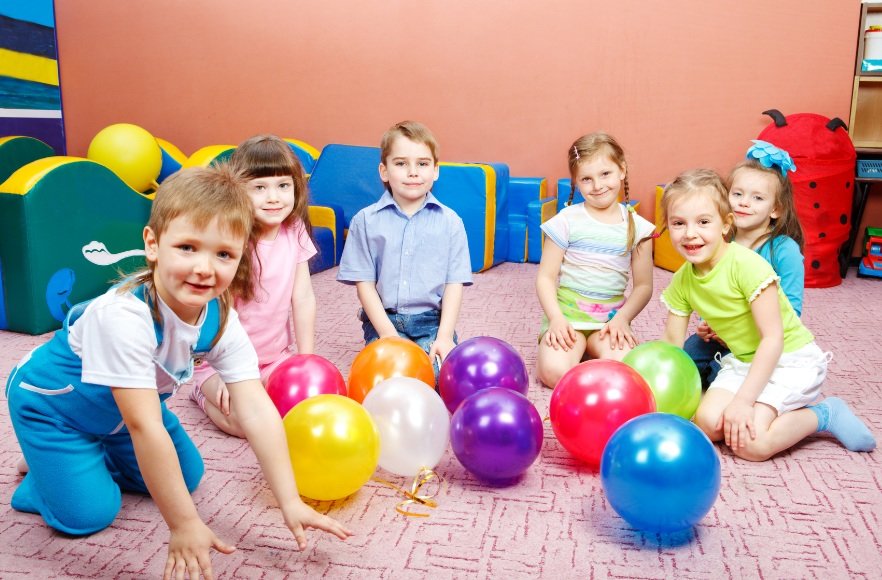 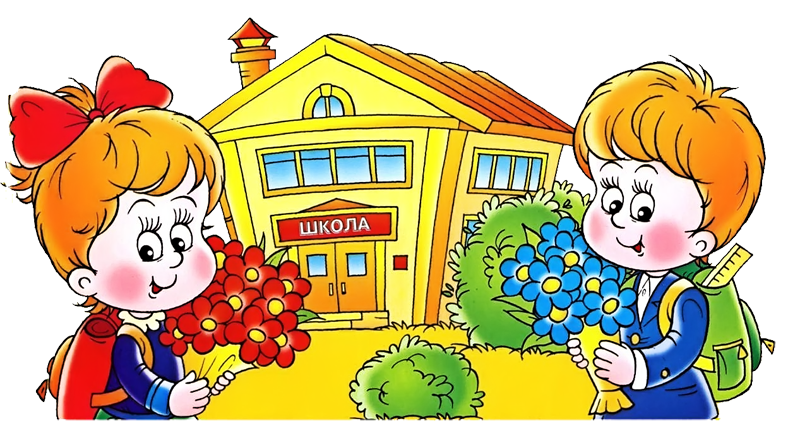 Современный ребенок не такой, каким был его сверстник несколько десятилетий назад,  потому что изменилась жизнь: другой темп предметный и социальный мир. Он стал: любознательный, эрудированный, раскрепощенный, импульсивный, капризный, менее воспитанный
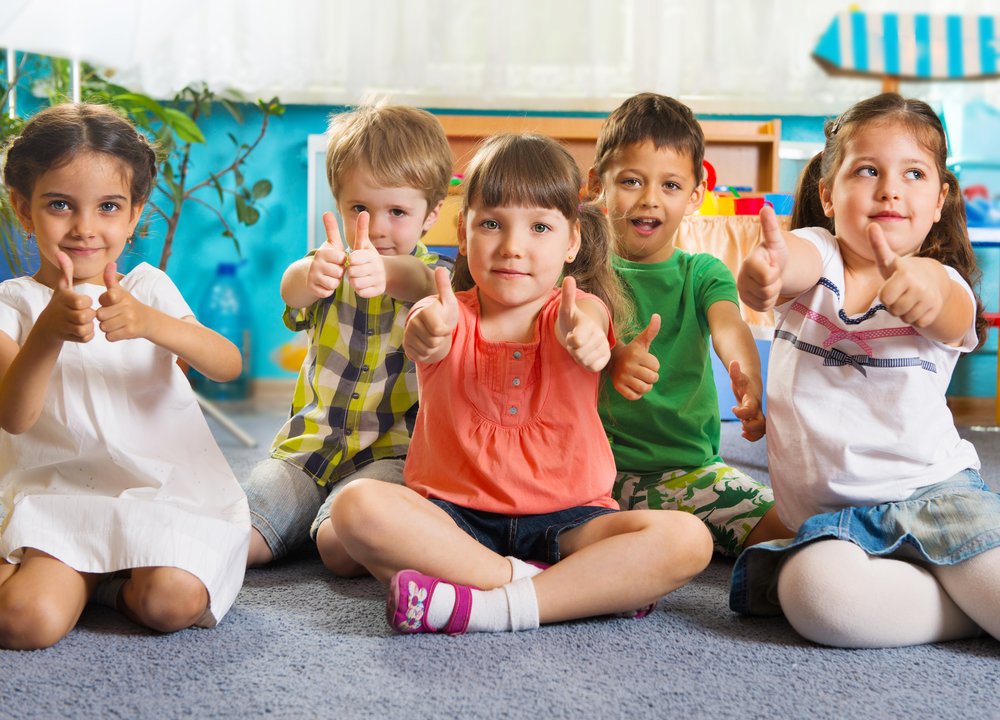 Задержка речи
Задержка речевого развития: современные дети позже начинают говорить, мало и плохо разговаривают, их речь бедна и примитивна. Специальная логопедическая помощь нужна практически в каждой группе детского сада. Дело в том, что  дети в большинстве своем слишком мало используют речь в общении с близкими взрослыми.  Усталых и молчаливых родителей заменяет громкий и постоянно говорящий экран телевизора, либо гаджета. Но речь, исходящая с экрана, остается малоосмысленным набором чужих звуков. Поэтому дети предпочитают импульсивно изъясняются криками, жестами.
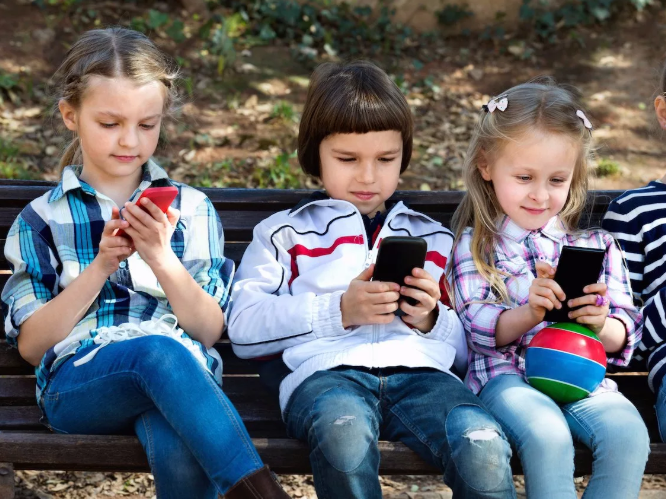 Воспитание самостоятельности
Воспитание самостоятельности у детей начинается с того момента, когда родители начинают доверять малышу сделать что-то самим, без помощи взрослых. Ярким примером таких действий является момент, когда ребенок пытается сам надеть себе обувь или одежду. Разумеется, что для него, да и для взрослых проще и быстрее сделать это самим, но все же нужно больше доверять это дело ребёнку. То же самое касается и того момента, когда ребенок самостоятельно кушает, убирает за собой игрушки.
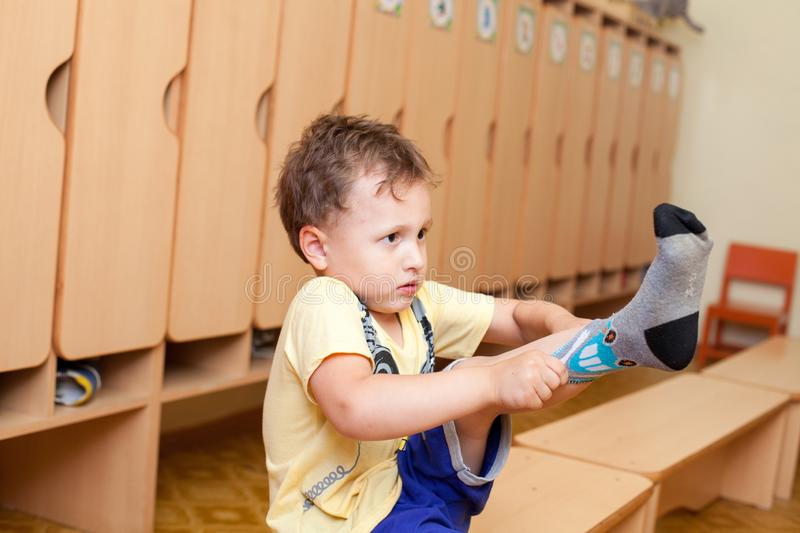 Интеллектуальное развитие
Умение думать, рассуждать, анализировать, делать простые выводы. 
Развитие словарного запаса и способность рассказывать что-то на доступные темы, в том числе и элементарные сведения о себе.
Развитие мелкой моторики рук (владение карандашом, ручкой, ножницами) 
Раскрашиваем, лепим, собираем мозаику, пазлы,  Лего конструктор, вырезаем. Играем с ребёнком в шашки, дидактические  игры, познавательные игры.
Физическое развитие
Работоспособность ребёнка зависит от  в первую очередь, от состояние его здоровья. Недостаток движения ведёт к задержке  физического развития. 
Статистика показывает, что 100% здоровых детей дошкольного возраста практически нет.
-нарушение осанки-40%
-плохое состояние зубов-90% 
-лор заболевания-30%
-нарушение зрения- 20%
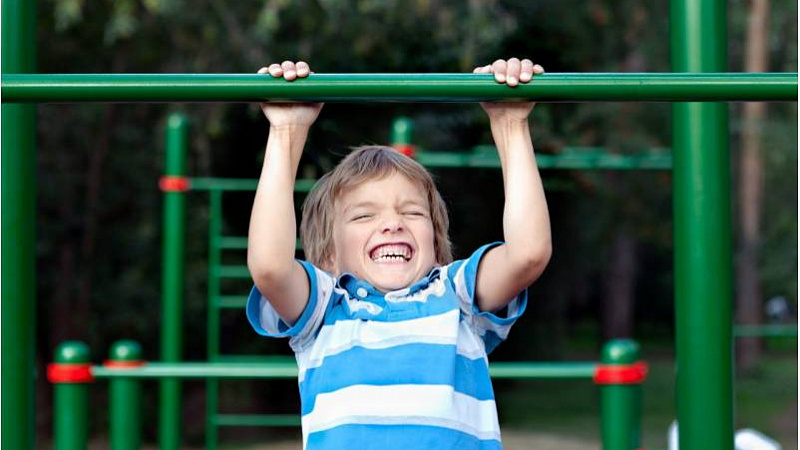 игрушки-монстры
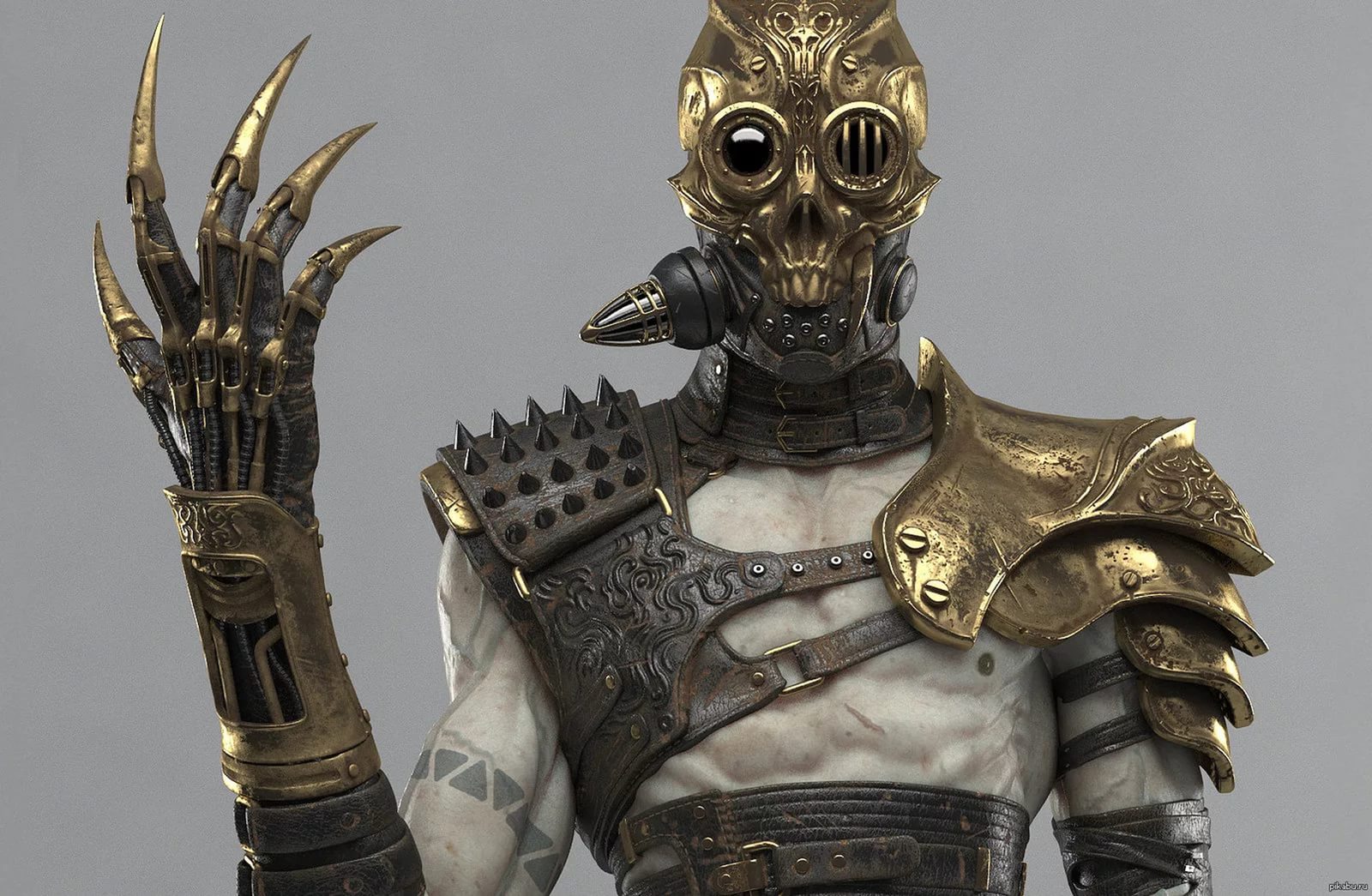 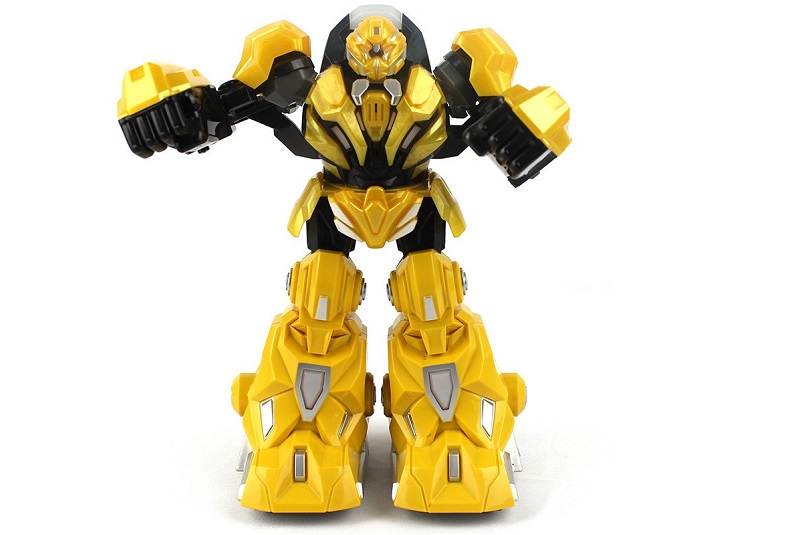 Желание стрелять и сражаться на мечах заложена у маленького мужчины в подсознании. Что можно предложить как альтернативу:  Меч и аксессуары для рыцарского поединка, лук и стрелы помогут сформировать образ благородного воина, защитника слабых. можно использовать набор для ролевой игры в рыцарский замок или полицейский участок.
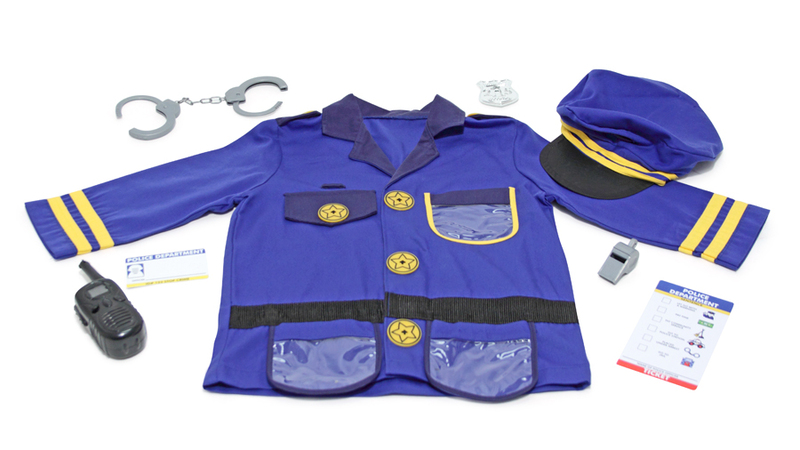 Тематические конструкторы с аксессуарами для ролевой игры, который будет развивать фантазию, аналитические способности и мелкую моторику ребёнка.
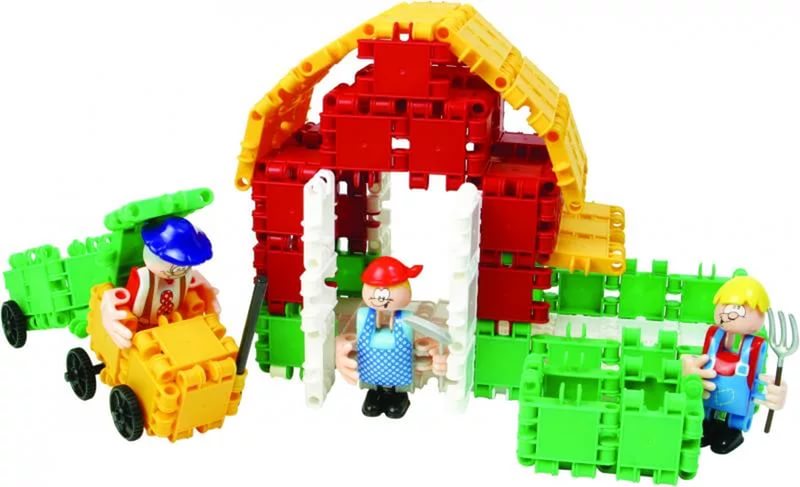 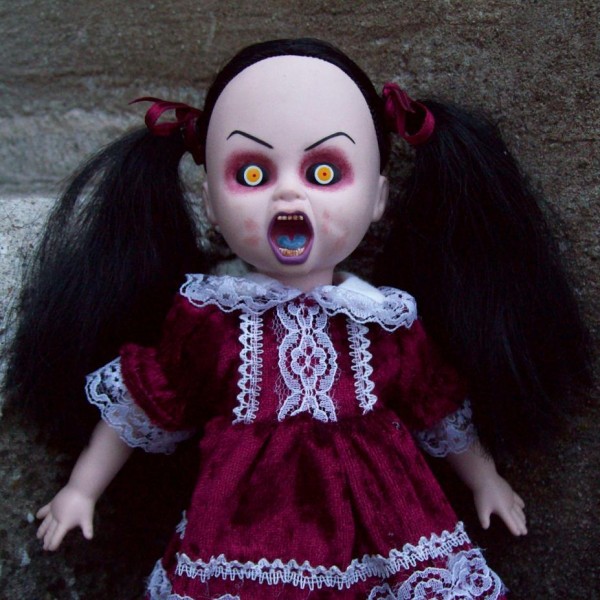 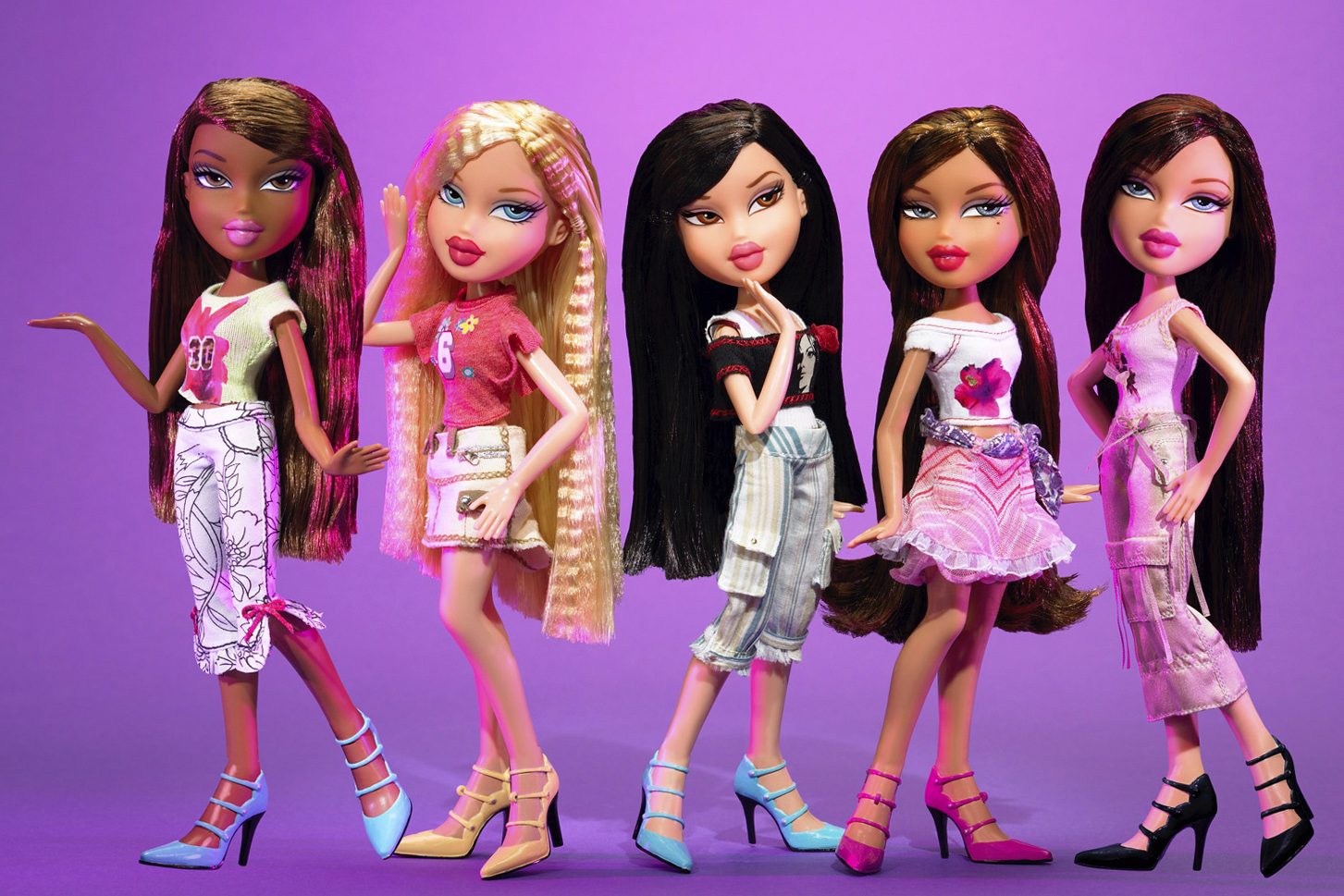 Качественная кукла-малыш с приданым, кукла девочка с комплектом одежды и аксессуарами для ролевой игры помогут девочке попробовать себя в роли заботливой мамы, ласковой дочки,  выстраивать те социальные модели, которые и должны быть выстроены в этом возрасте.
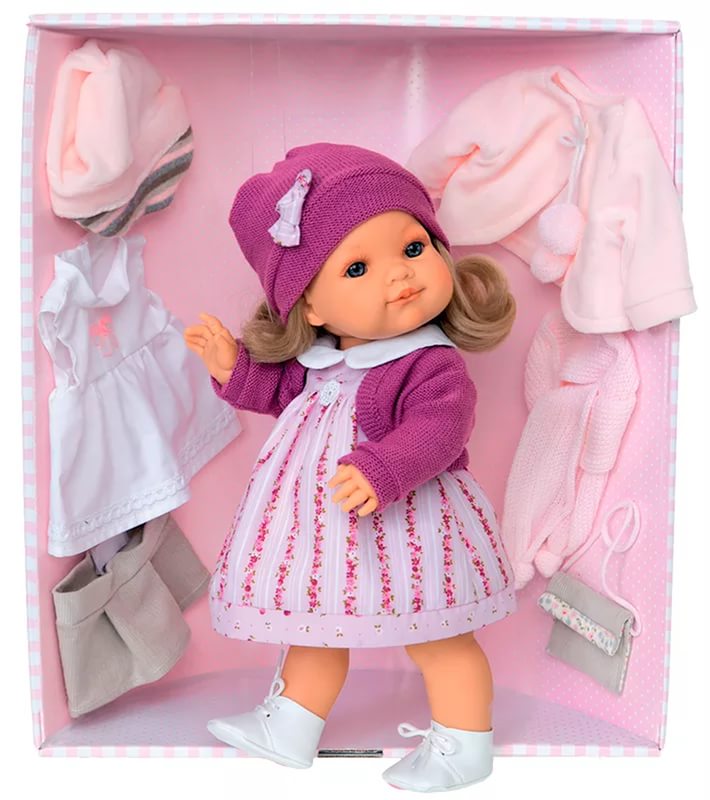 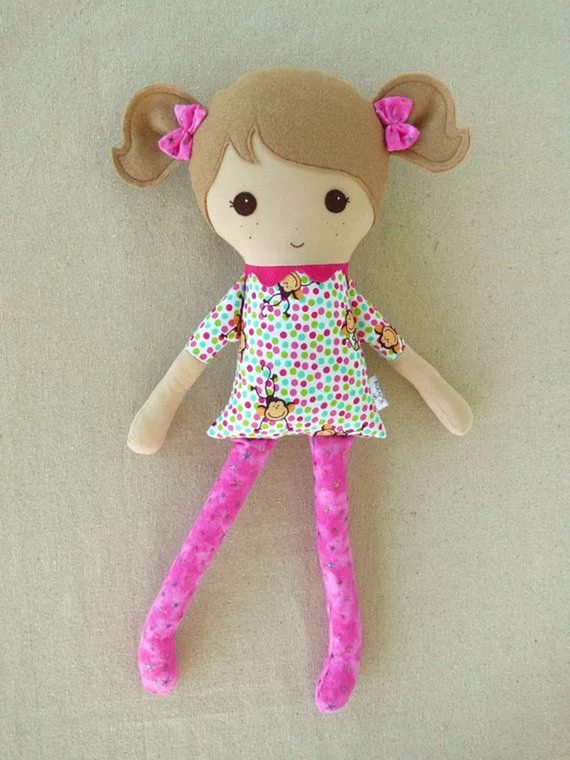 Снижение коммуникации, агрессия по отношению к сверстникам
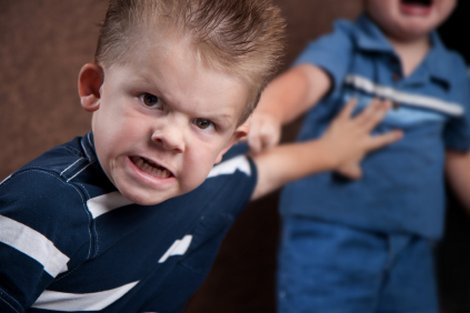 Читайте ребёнку.  это развивает речь, воображение, фантазию.
Обсуждайте прочитанное.- Предлагайте ребёнку размышлять вслух, не давая  готовых ответов, чтобы понять правильно ли  он оценивает поступки героев - это развивает мыслительные способности.
Читаем вслух
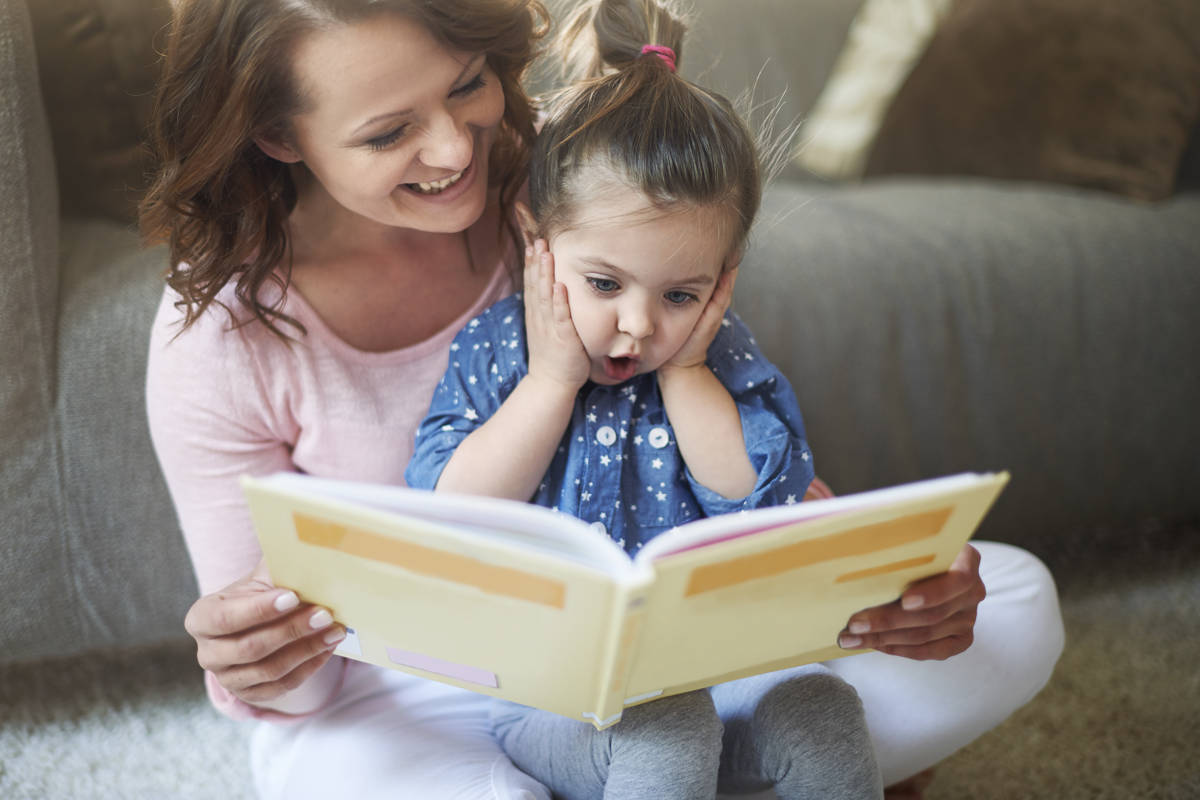 Семья занимает главное место в воспитании ребенка. Именно с семьи начинается процесс усвоения ребёнком общественных норм, правил и культурных ценностей. Социологическими исследованиями выявлено, что влияние семьи на ребёнка сильнее, чем влияние детского сада, школы и улицы.  Дети очень нуждаются в родительском  внимании.Проводите больше времени со своими детьми
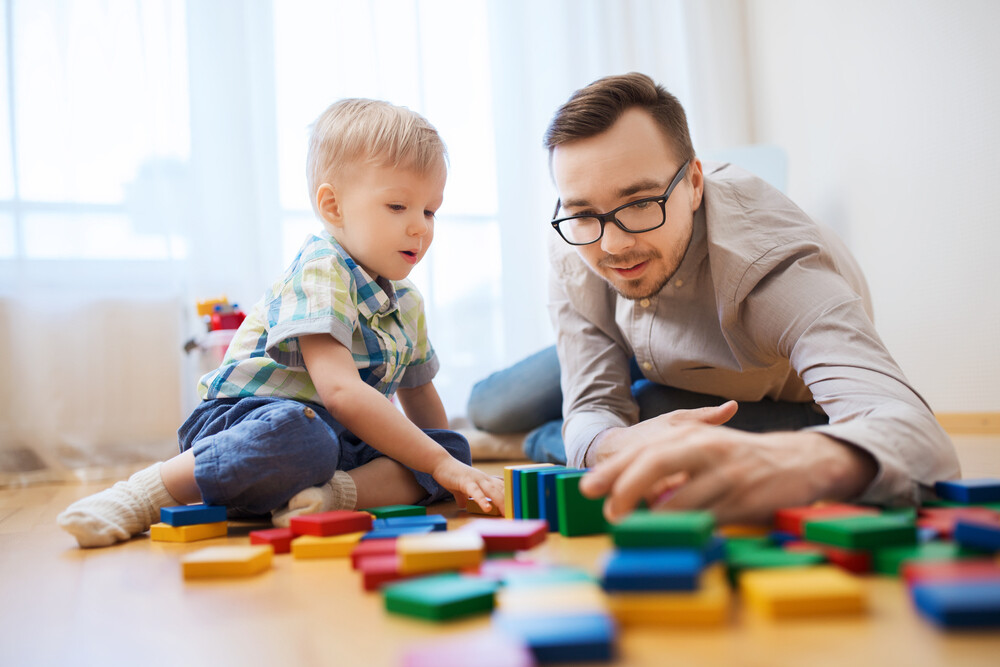 Успехов Вам!
Спасибо за внимание